Global Development of Finance 
And Ijarah Industry. 

 


I
Muhammad Zubair Mughal
Chief Executive Officer
Allhuda centre of Islamic banking and economics
Islam and Ijarah
[Speaker Notes: Source: Institute of Policy Studies]
Sources & Utilization of Islamic Finance Products
Sources of Islamic Finance Products
Islamic Finance Product Mechanism
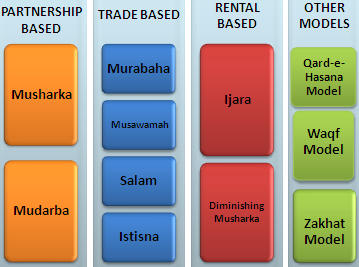 Quran
Sunnah
Ijma’a (jurist consensus)
Ijtihad & Qiyas (analogy)
Factors to be considered while doing Ijarah
A Misconception removed

Ijarah is a system not the Religion, it can be utilized  & operated by both Muslims and 
Non-Muslim Communities.
and more….
Poverty Alleviation Element
Social
Ethical
Moral
Takaful
Free from Gharar
IJARAH
Free from Interest
Financing
Shariah Compliants Funds
Ensure Shariah Compliance
Shariah Vetted Products
Trainings & Quality HR
Shariah Compliants Investments
Challenges faced by Ijarah Industry
Misconception
Non – Availability of Shariah Compliant Sources of Funds and Shariah Compliant Structure. 
Need to develop a uniform regulatory and legal framework.
Accounting & I.T systems., Rating Agencies. 
Lack of Quality HR
Standardization of the Products.
Reluctance in Research & Implementation
Development of Shairah Expertise.
Overall Economy Situation of Different Countries
Opportunities for Ijarah
Easy to Operate in any Jurisdiction compare than other Islamic Banking Products. 
Emerging Trends/Awareness 
Central Asia is Emerging Market
Expansion of Market where the Conventional Leasing limitations especially in Muslim Majority Countries 
Social Welfare and Financial Inclusion. 
Certain Tax Advantages compare than other financial Products 
Solution for All
International Bodies Support – ICD, IsDB, AAOIFI, IFSB etc
Islamic Banking and Finance is emerging in South Asia, Central Asia & MENA region which will strengthened the Ijarah markets effectively.
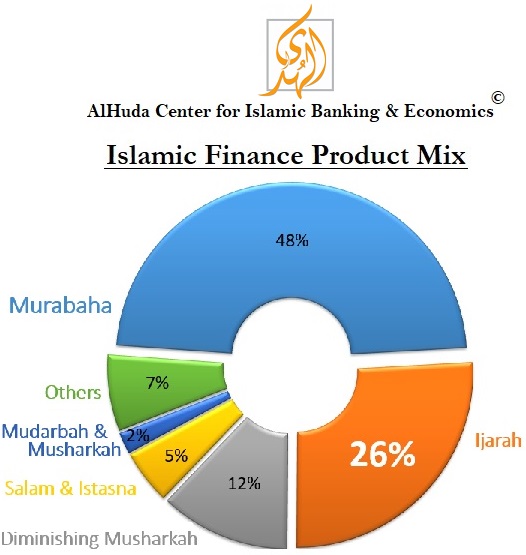 Global Size of Islamic Finance
orldwide is now estimated at:
Total Islamic Finance Industry Size: USD 2.7+ Trillion  
2500 + Islamic Financial Institutions in 102 Countries







600 + Islamic Banking and Finance Education and Training Institutions. 
By the end of 2020, the total volume of Islamic Finance Industry is expected to be USD 2.8 trillion.
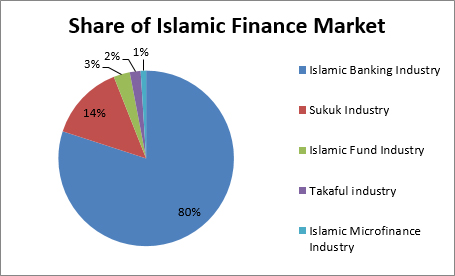 Islamic Banking Industry
Share of Islamic Banking in Islamic Finance: 80%

 Total Size USD 1.85 Trillion 

In 100+ Countries.

Major Markets: Malaysia, KSA, UAE, Qatar, Pakistan, Iran, Indonesia etc. 

Future Markets: Central Asia, East & West Africa, Eastern Europe, India, Russia etc
Takaful Industry
Share of Takaful industry in Islamic Finance: 2%

Total Size USD 30+ Billion 

300+ Takaful Companies/Operators in 57 countries. 

25 Re-Takaful companies

Major Markets: Malaysia, UAE, Qatar, Indonesia, Pakistan, KSA.
 
Future Markets: Turkey, Nigeria, Tunisia, Central Asia, Egypt.
Sukuk Industry
The number of Takaful operators worldwide is now estimated at:
Share of Sukuk industry in Islamic Finance: 14%

Total outstanding Sukuk Volume: USD 350 Billion

Total Number of out standing Sukuk: 1500+

Volume of Expected Sukuk in 2017: USD 78 Billion.

Major Markets: UAE, Qatar, Bahrain, Malaysia, Indonesia.

Future Markets: West Africa, Nigeria, Central Asia.
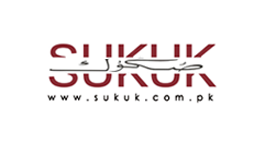 Islamic Microfinance
The number of Takaful operators worldwide is now estimated at:
Share of Islamic Microfinance in Islamic Finance: 1% 

Total Size  USD 1.5 Billion 

500+ Islamic Microfinance Banks/Institutions

In 46 Countries.

Major Markets: Pakistan, Afghanistan, Yemen, Sudan, Nigeria, Iraq etc.  
Future Markets: Jordan, Palestine, India, Albania, Turkey, Senegal, Togo, Tanzania etc.
Islamic Microfinance Institution Worldwide
Germany:2
- Muslim Society
Switzerland: 2
UAE: 4
- Dubai Islamic Bank
- Abu Dhabi Islamic Bank
- HSBC Amanah
UK: 5
- HSBC Amanah
- Muslim Aid 
- Islamic Relief
Faith Matters
- The Halal Mutual Investment Company
Kuwait: 2
- Kuwait Finance House
United States: 3
Helping Hands
ISNA
Lariba
Bahrain: 2
Family Bank
Afghanistan 9: 
- FINCA , WOCCU
- CHF
 Ariana
Iran: 8
Pakistan: 21
India: 3
Bangladesh:9
Turkey: 2
- Faisal Finance Institution
- Ikhlas Finance House
Egypt: 3
- Alwatany Bank of Egypt
- Egyptian Saudi Finance
Malaysia: 11
2 - Pure Islamic Banks (Bank Islam, Bank Muamalat)
Rest - banks
Sudan: 13
Yemen: 05
Al- Amal
Al Kuraimi
Indonesia: 133
BPRS , BMT.
South Africa
  Awqaf SA
IMFI’s Worldwide: 500 *     
Market Size: 1.5 billion USD
Muaritius
AlBaraka MPCS
Islamic Finance Education & Training Providers
The number of Takaful operators worldwide is now estimated at:
Number of Education and Training Providers: 600+ 

150+ Universities have Islamic Banking and Finance Programs

Only Pakistan have 18 Universities 

400+ Training Providers

In 50+ Countries.

Major Market: Malaysia, UK, Pakistan, Nigeria, Indonesia, Tunisia 
Future Markets: Kenya, West Africa, Turkey.
Universities Offering Islamic Banking & Finance Programs Worldwide
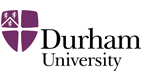 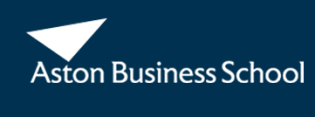 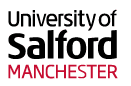 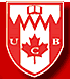 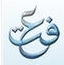 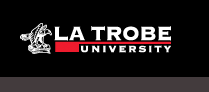 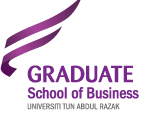 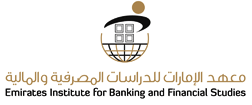 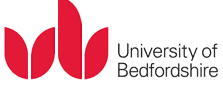 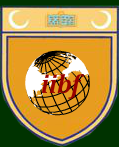 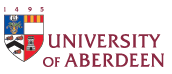 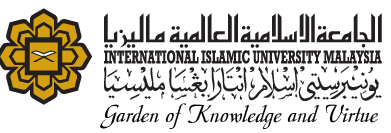 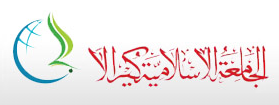 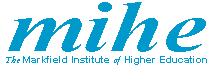 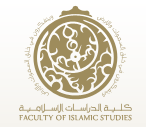 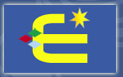 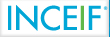 Universities Offering Islamic Banking & Finance Programs Worldwide
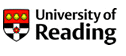 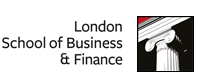 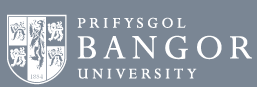 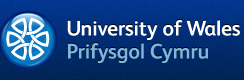 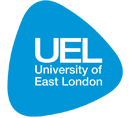 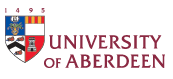 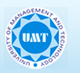 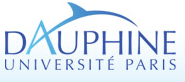 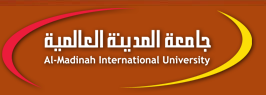 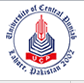 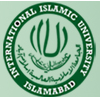 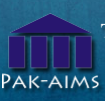 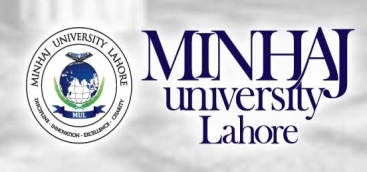 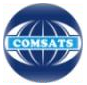 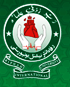 Institutes Providing Training in Islamic Banking & Finance Worldwide
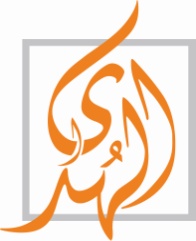 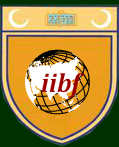 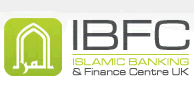 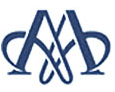 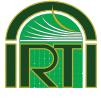 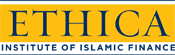 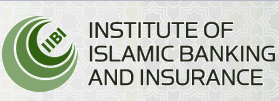 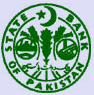 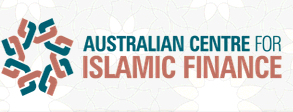 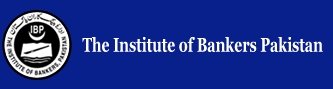 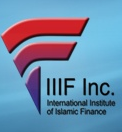 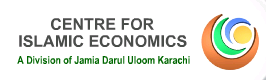 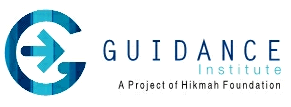 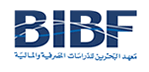 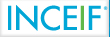 [Speaker Notes: International Institute 
of Islamic 
Finance, INC.]
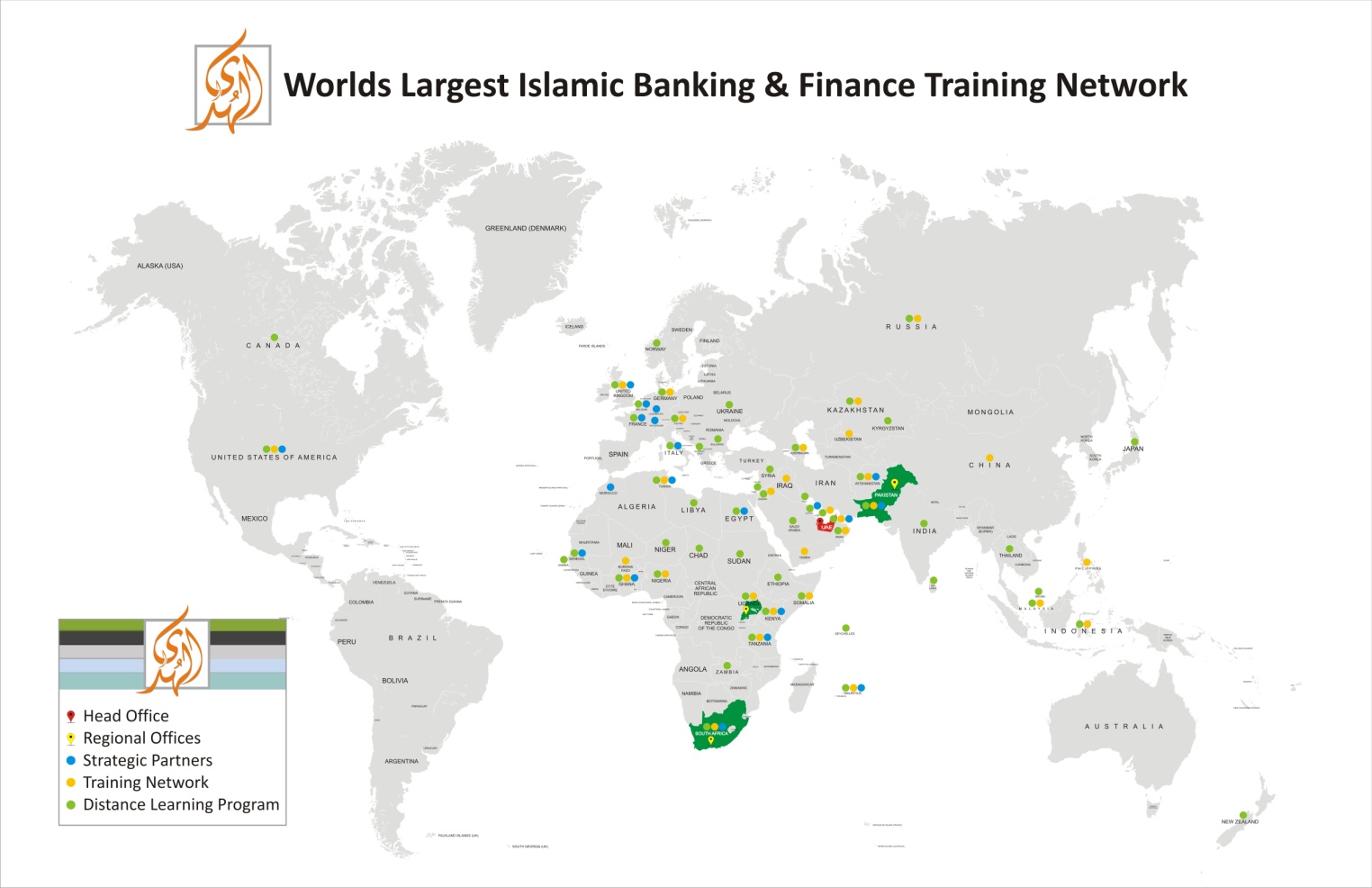 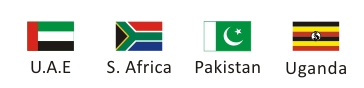 JazzakAllahThank you for listening with patience
Muhammad Zubair Mughal
Chief Executive Officer

AlHuda Centre of Islamic Banking and Economics
Zubair.mughal@alhudacibe.com
www.alhudacibe.com
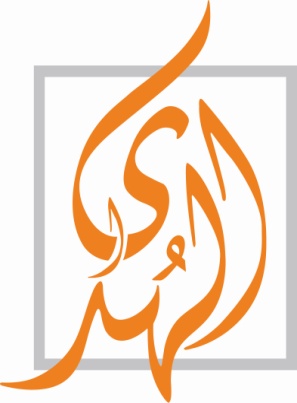